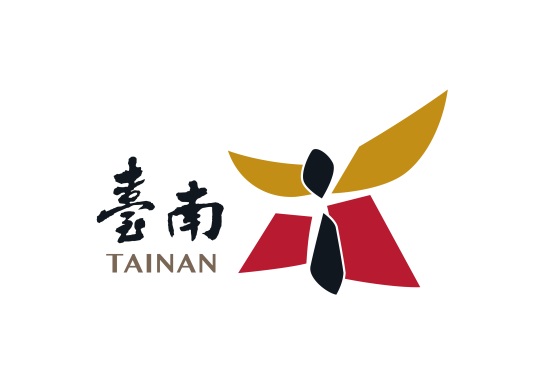 206臺南市地震災害應變中心指揮官工作會議
人事處工作報告
全面清查.即時關懷
透過人事主管全面清查，並予以即時訪視關懷
房屋倒塌(1名)
   員工:新市區公所王國中
   地點: 大智里菜市場與公寓住商混合住宅
   現況:家屬全數安全並安置，已於覓妥租屋處預   
            計於2月底前遷入
員工受傷(1名)
   員工:仁德區公所楊博翔
   地點:206凌晨四點多前往勘災，途中外物掉砸傷。
   現況:眉毛處經縫合20多針，當日即返家，目前回休養中。
房屋受損
   尚無員工提出房屋嚴重受損，仍持續追蹤中
2
給假規定
天然災害停止上班及上課作業辦法第13條
天然災害發生後，各機關、學校公教員工有下列情形之一者，得自行決定 停止上班及上課，於事後陳報機關、學校首長： 
各機關、學校公教員工配偶、直系親屬有重大傷亡或失蹤。
各機關、學校公教員工及其配偶、直系親屬所居住之房屋因受災倒塌 或有倒塌之危險，或遭受重大損失時，為處理善後。 
機關、學校首長得在15日範圍內，視實際需要給予當事人停班（課）登 記。
3